I Peter 2:5
“You also, as living stones are being built up a spiritual house, a holy priesthood, to offer up spiritual sacrifices acceptable to God through Jesus Christ.”
Ephesians 2:21-22
“In whom the whole building, being fitted together, grows into a holy temple in the Lord, in whom you also are being built together for a dwelling place of God in the Spirit”
I Corinthians 3:16-17
”Do you not know that you are the temple of God and that the Spirit of God dwells in you? 17 If anyone defiles the temple of God, God will destroy him. For the temple of God is holy, which temple you are.”
Temple Building
Learning from David: I Chronicles 29
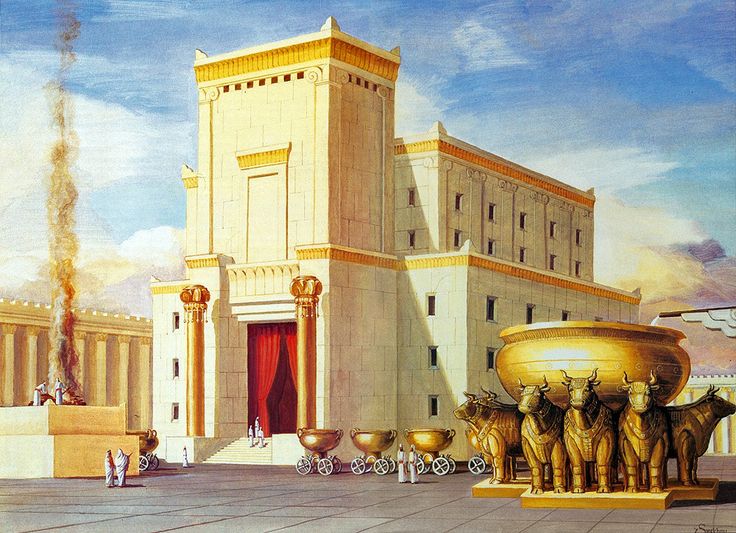 Temple Building: Learning from David
The work is GREAT! (:1)
Why?  “Because the temple is not for man but for the Lord God”
We worship and act according to HIS preference
We must respect God’s “material list”: “gold for things of gold” 
Temple building hasn’t changed!
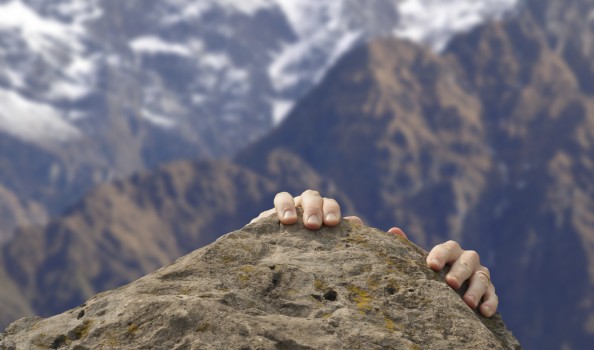 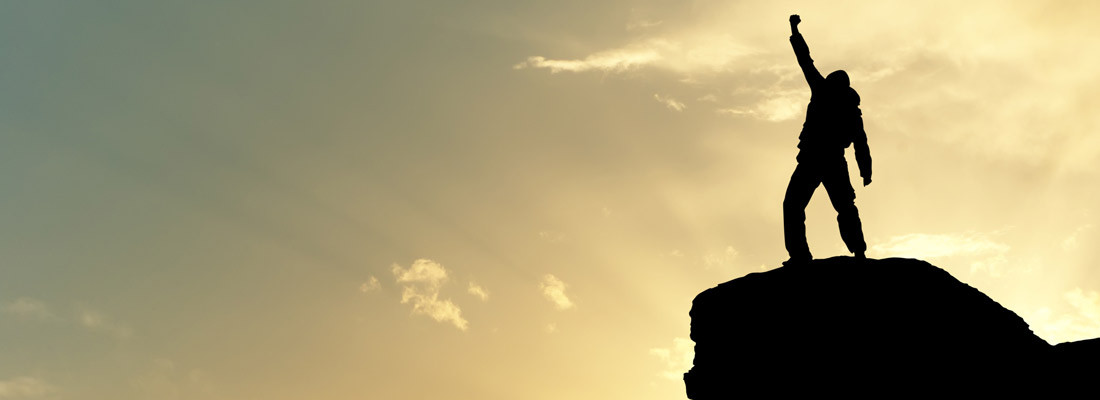 Temple Building: Learning from David
We do it with all our might (:2)
David showed this to Solomon (Eccl. 9:10)
David: “I have set my affection on the house of my God”
David understood the nature of sacrifice (I Chron. 21:24; 29:3-4)
David desired that others would share his affection for the temple (2 Chron. 29:5-8)
Temple Building: Learning from David
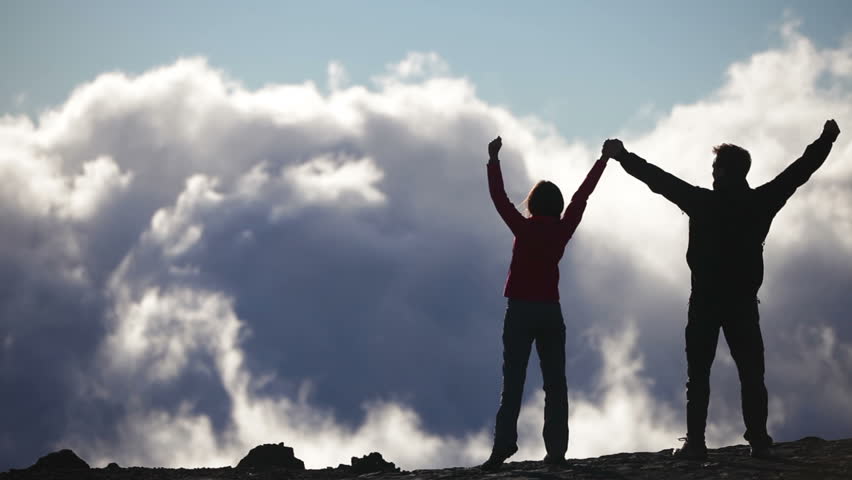 III.  It is something to take joy in! (:9)
It must become a “want to” and not a “have to”
There is joy in a clear conscience (:17)
Take joy in the efforts of others (:17)
Pray for endurance in the efforts extended (:18)